Oficina de Promoção da Alimentação Adequada e Saudável e da Atividade Física e Práticas Corporais
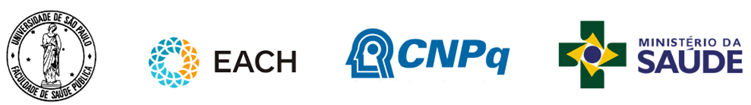 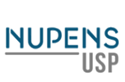 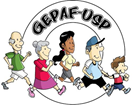 Atividade 6.3:Construindo juntos
Relembrando a atividade de dispersão...
“Observar em seu território quais ações de alimentação e de atividade física e práticas corporais são feitas, ou já foram feitas. Quais os pontos positivos e as fragilidades que elas apresentam?”


O que vocês observaram? Como essas ações se relacionam ao que discutimos ao longo da oficina?
[Speaker Notes: É possível revisitar a programação dos módulos anteriores orientando os participantes a olhar em seus kits os materiais guardados.]
Determinando metas individuais
Construa as metas respondendo às seguintes perguntas:
Quais resultados são esperados?
Quanto tempo será necessário para que eu alcance esse resultado?
Como irei monitorar minha evolução?
[Speaker Notes: A equipe distribuirá uma folha sulfite por participante, para registrar e organizar as metas. Essa folha ficará para os participantes.]
Determinando metas coletivas
Em grupos, construam as metas respondendo às seguintes perguntas:
Essas metas serão compartilhadas com os gestores.
Como cada membro do grupo poderá monitorar e estimular os colegas a atingirem as metas?
[Speaker Notes: A equipe distribuirá uma folha sulfite por grupo para organizar e registrar as metas coletivas, que serão posteriormente compartilhadas com os gestores.]
Agradecimentos
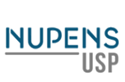 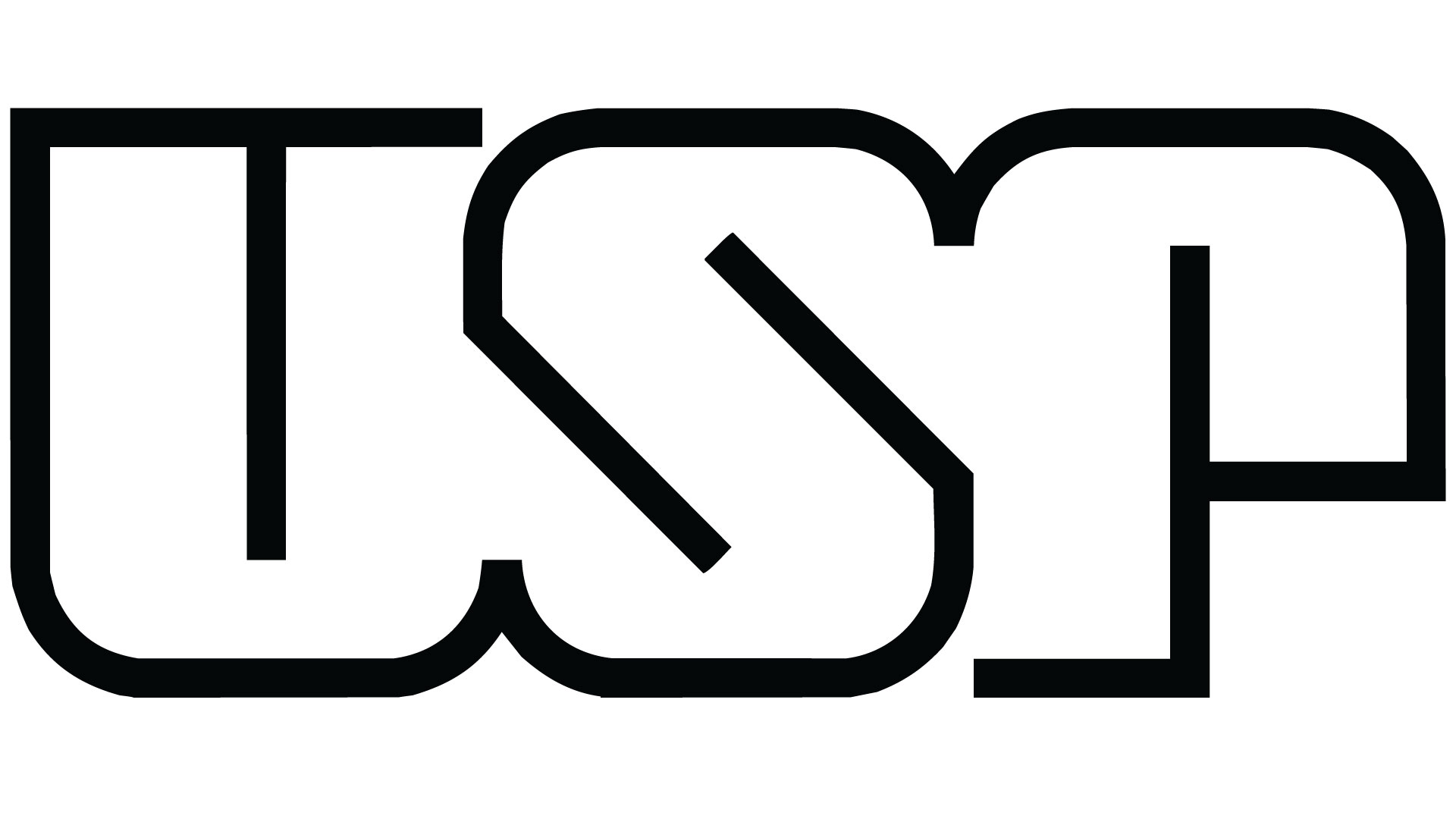 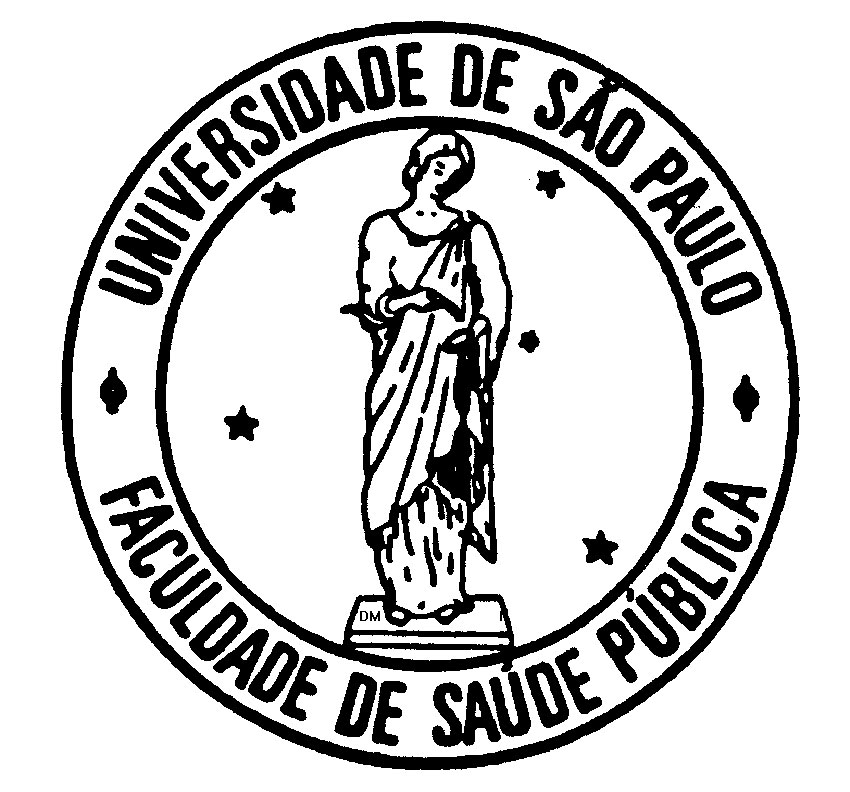 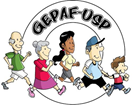 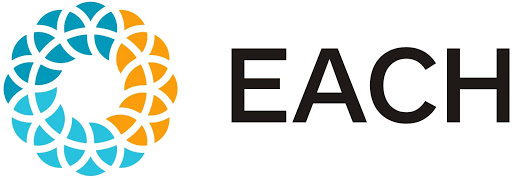 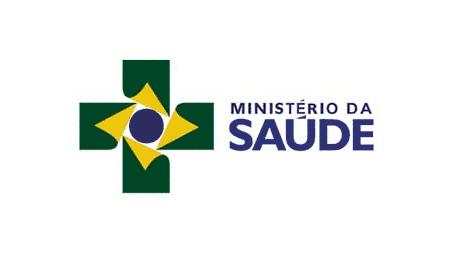 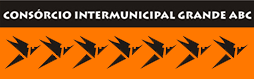 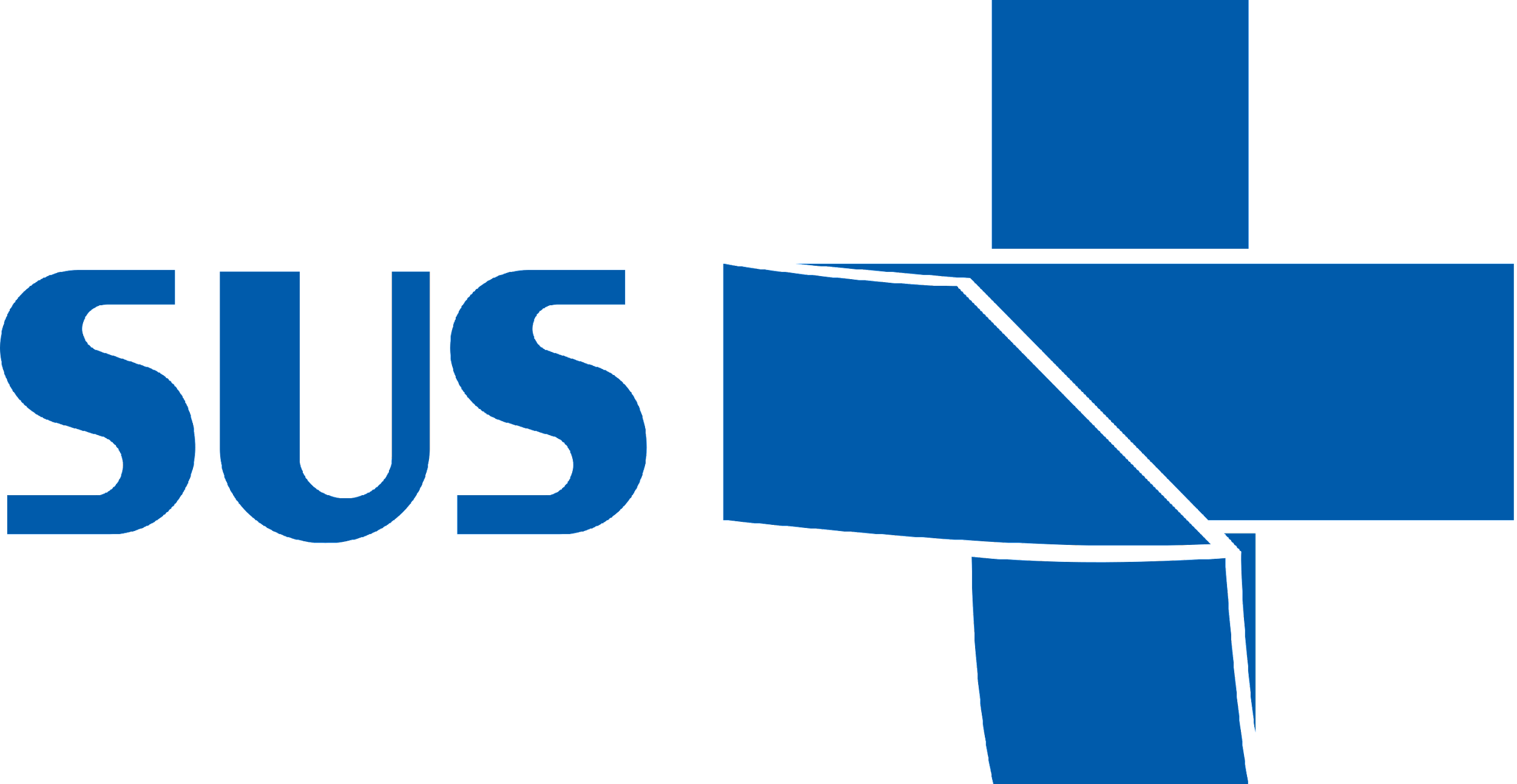 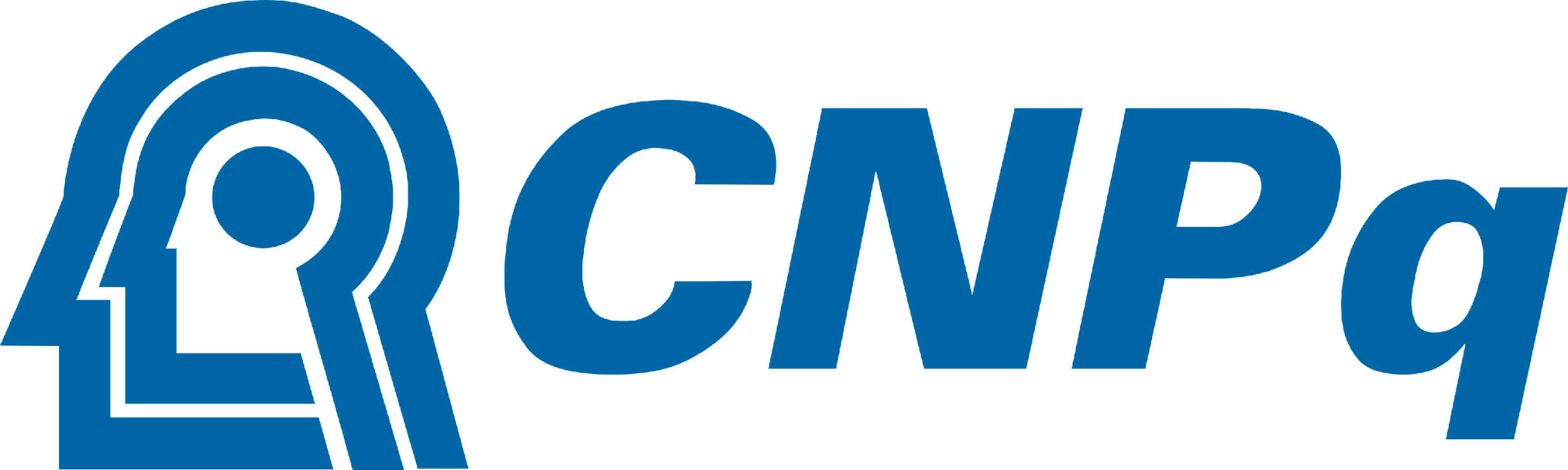